From Incubation to Celebration and All the Disappointments in Between: Navigating the Road to Publishing and Collaborative Writing SuccessWed, Oct 23, 1:00 to 1:50 pmConvention Center, Conference Rm 15
Curtis J. Bonk, Indiana University
Elizabeth M. Dalton, Univ. of Rhode Island
Susie L. Gronseth, University of Houston
Mimi Miyoung Lee, University of Houston
Thomas C. Reeves, University of Georgia
Thomas H. Reynolds, National University
Ke Zhang, Wayne State University
Session Presenter Bios
Susie Gronseth is Clinical Associate Professor in the Learning, Design, and Technology program at the University of Houston (UH).  She may be contacted at slgronse@Central.UH.EDU.
Elizabeth (Betsy) Dalton is adjunct professor for the Communicative Disorders Department at the University of Rhode Island. She may be contacted at elizabethmdalton@gmail.com.
Ke Zhang is Professor in the Learning Design and Technology Program at Wayne State University in the USA. Inquiries are welcome by email to ke.zhang@wayne.edu.
Curtis J. Bonk is Professor at Indiana University teaching psychology and technology courses. He can be contacted at cjbonk@indiana.edu and his homepage is at http://curtbonk.com/.
Thomas C. Reeves is Professor Emeritus of Learning, Design, and Technology at The University of Georgia. He can be reached at treeves@uga.edu and his homepage can be found at http://www.evaluateitnow.com/. 
Thomas H. Reynolds is a Professor of Teacher Education at National University in La Jolla, California. He can be contacted at treynold@nu.edu. 
Mimi Miyoung Lee is Professor in the Department of Curriculum and Instruction at the University of Houston (UH). She may be contacted at mlee7@uh.edu.
Free Book Anyone?We will give a book away for the best question asked
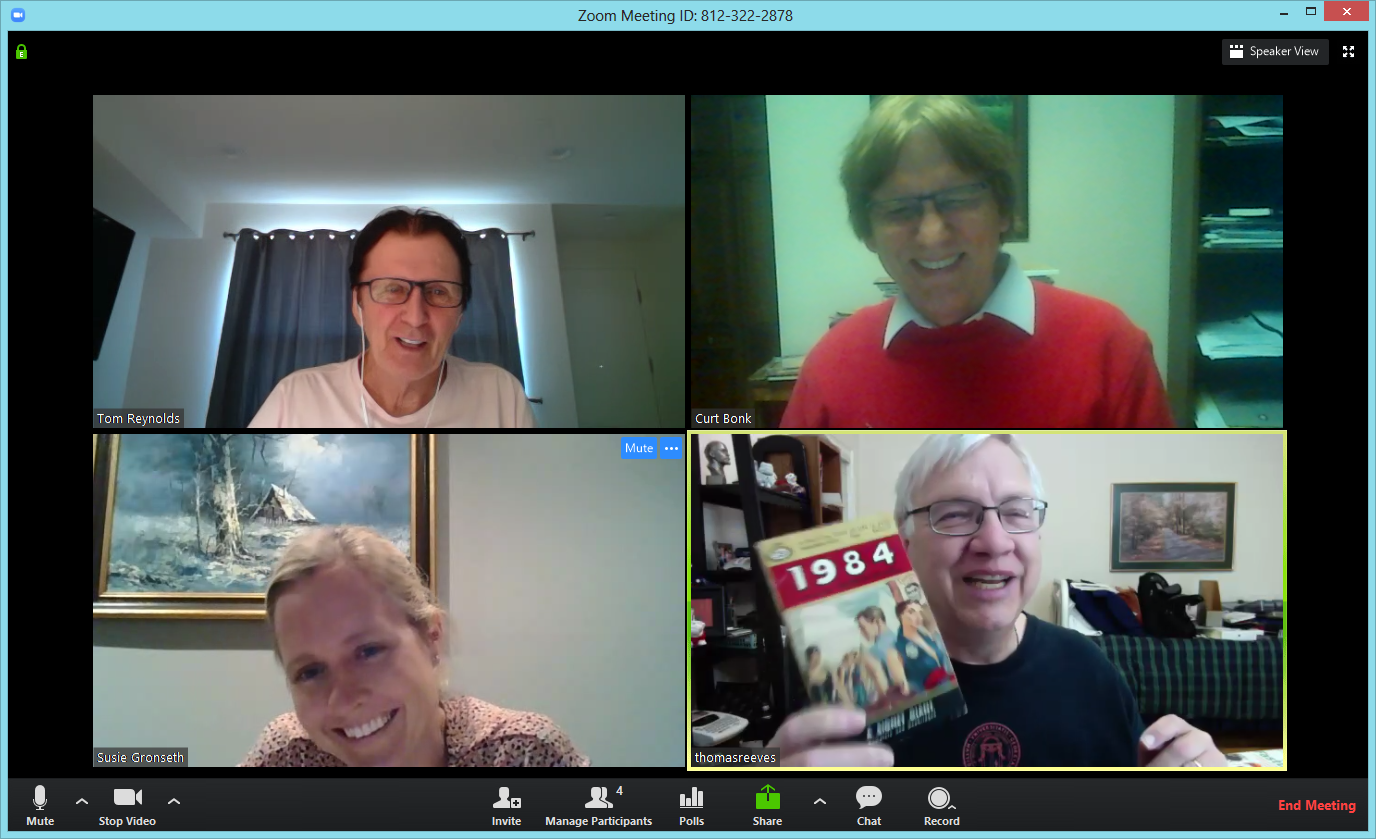 1. Giving Birth…to an IdeaHow do you birth a new idea?
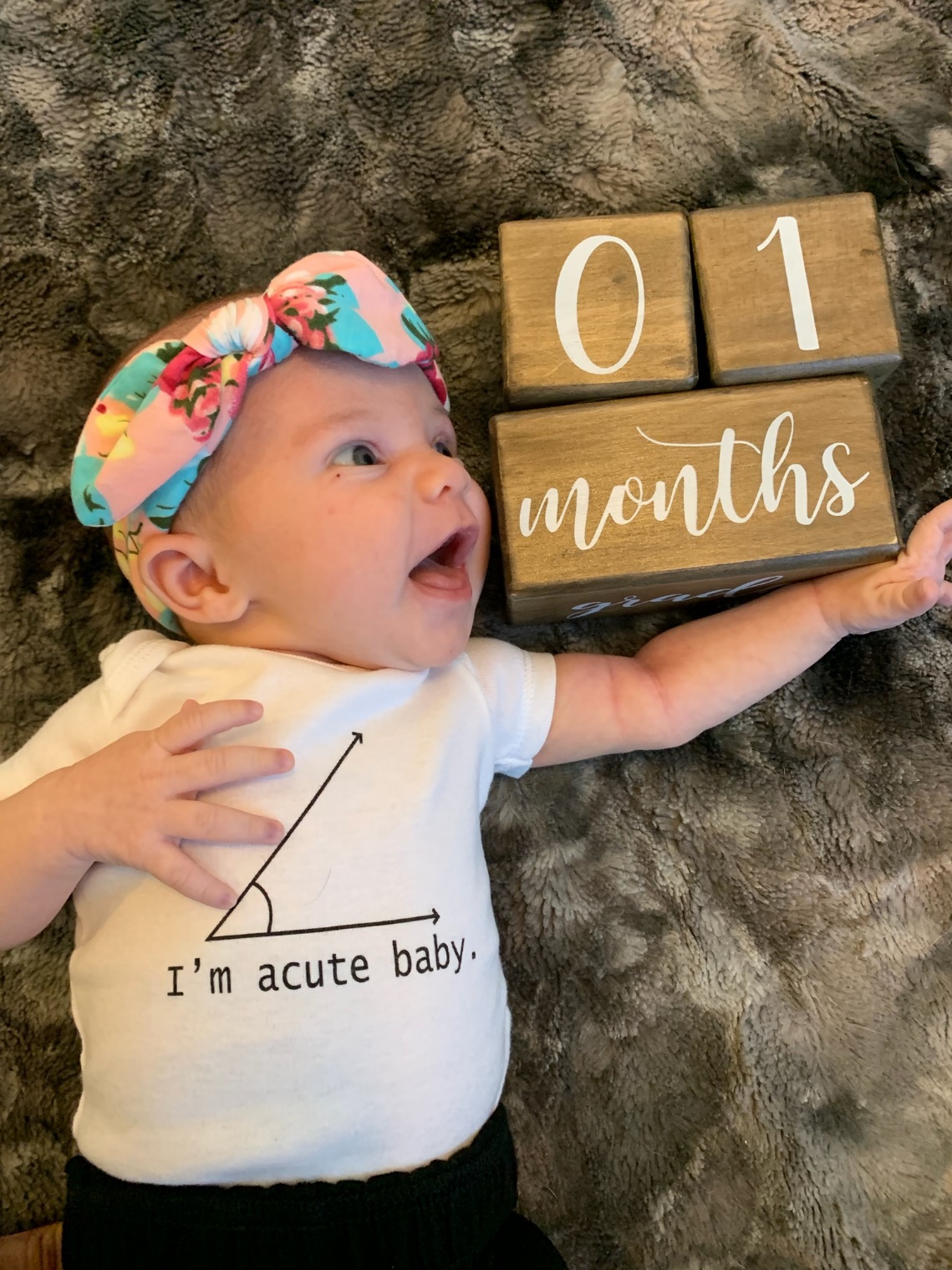 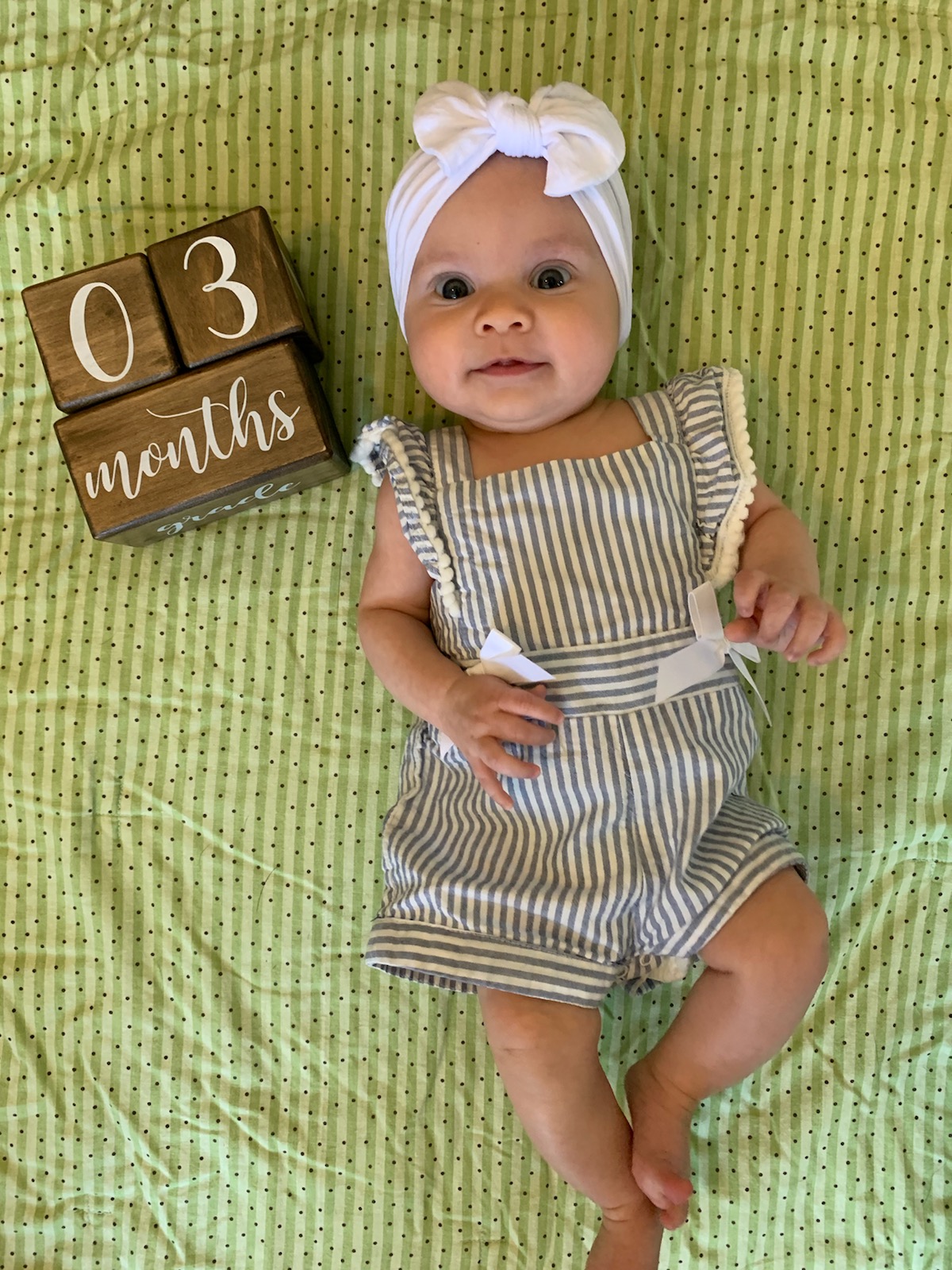 2. Idea Follow ThroughHow do you decide which idea you are going to follow up on (from amongst many good ideas)?
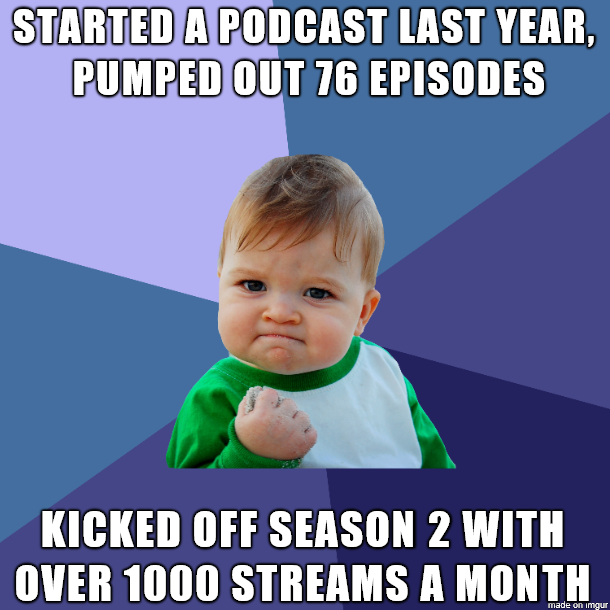 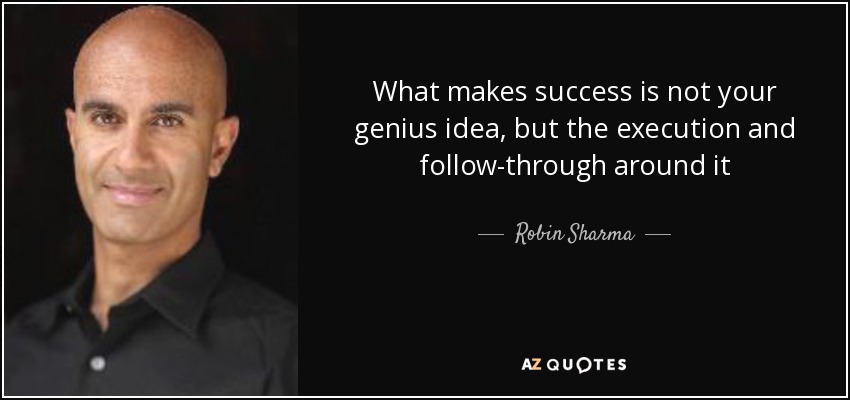 3. What’s the PurposeWhy I want to write this piece? For tenure review? For sharing the message widely? As a vehicle to work together with certain colleagues? As an opportunity to build new collaborations?
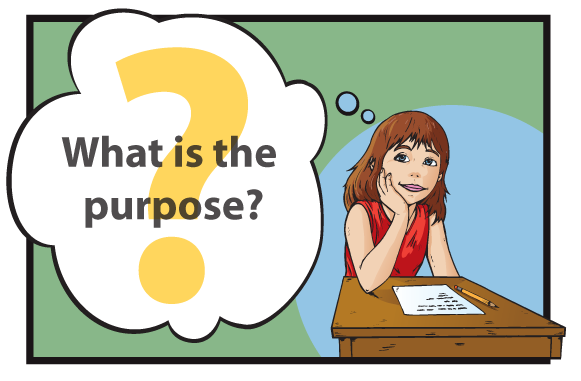 4. Graduate Student ConsiderationsHow can publishing different pieces of work help graduate students to move ahead in their programs?  (Consider the 3-paper/research study dissertations, other alternate formats)
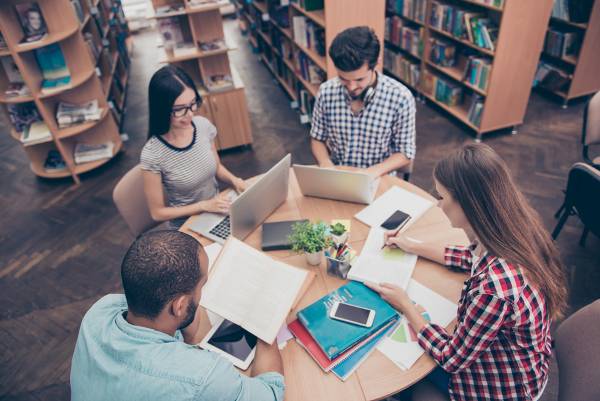 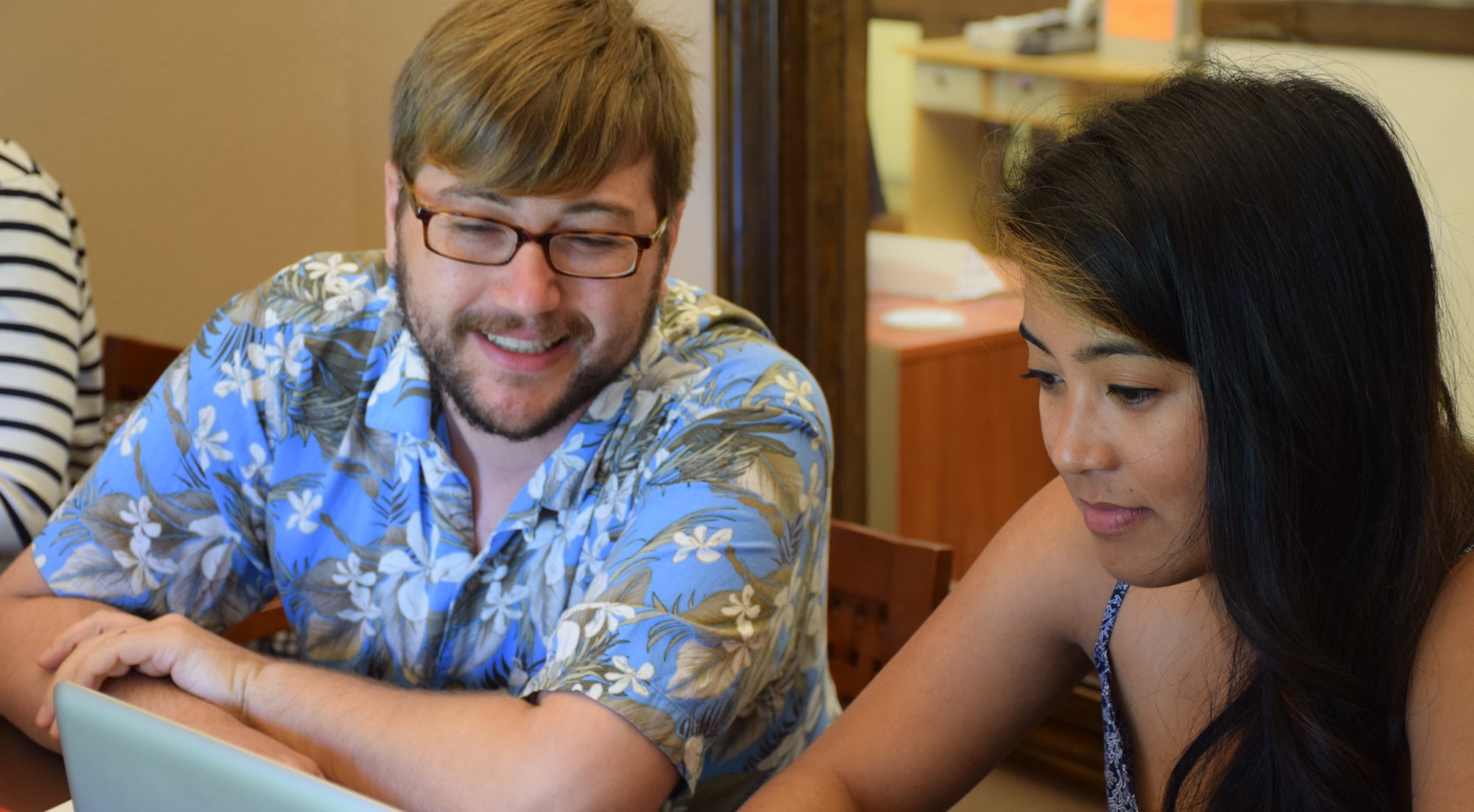 5. Graduate Student RecommendationsWhat suggestions do you have to enable graduate students to be highly productive?  How to convert class papers, conference presentations, and article ideas into accepted manuscripts?
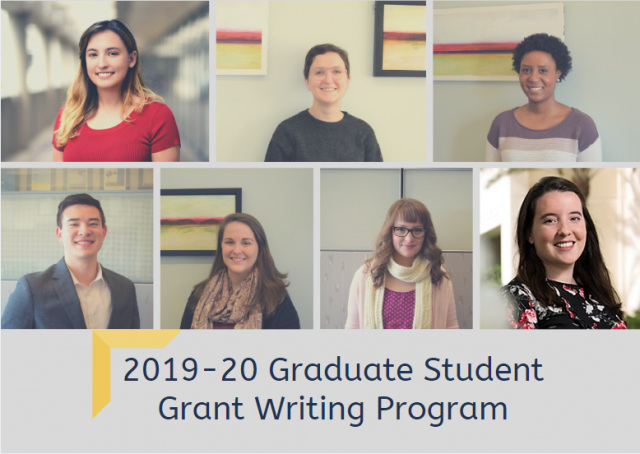 6. Time to Jump?When or how do you decide to jump? What factors do you weigh? How important is “timeliness” to the development and publication of an article, book chapter, etc.  Must we write about the “next best idea” or do we have more professional control of what we want to write about?
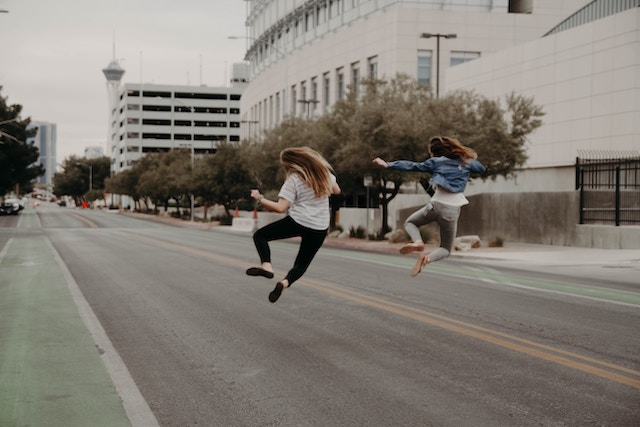 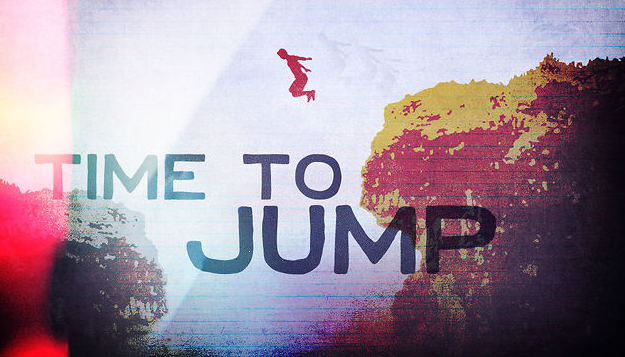 7. Rejection and ResilienceHow do you deal with rejection, disappointments, and failures?
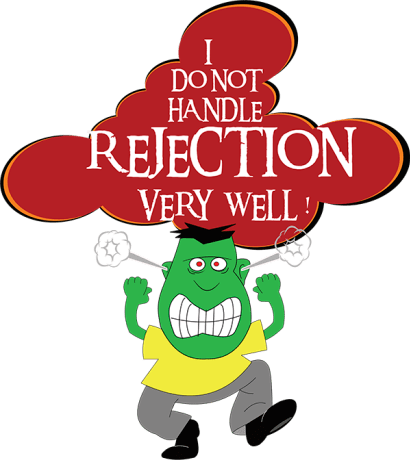 8. Just Say NoHow do you respond “no” to book chapter, special issue invitations, etc. in a polite and collegial way? (When in doubt, explain your rationale.)
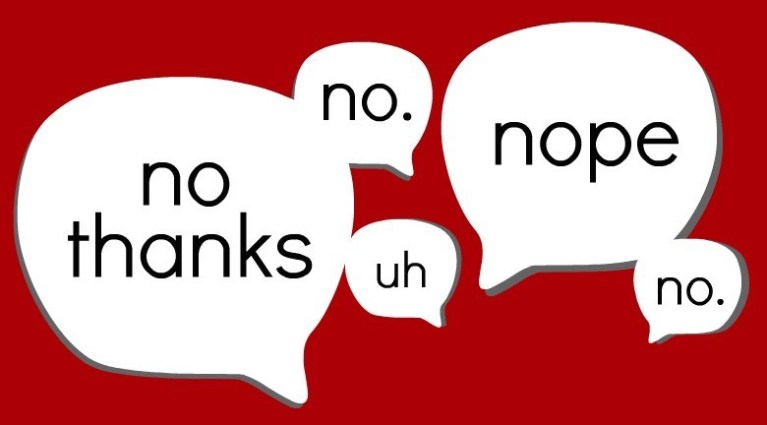 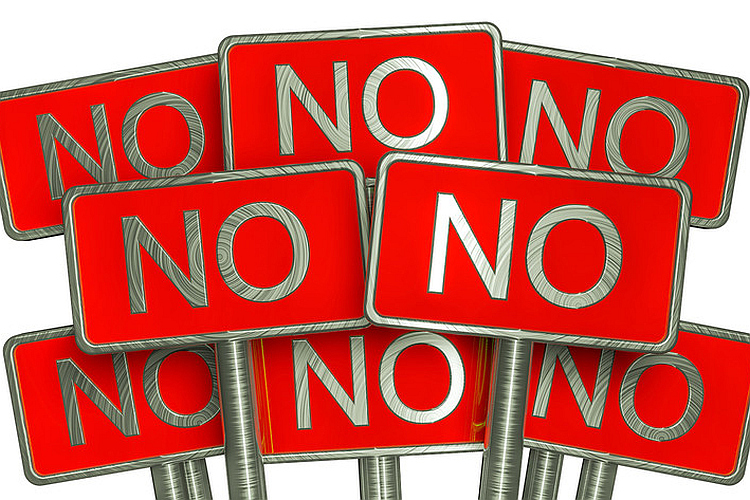 9. Predators, Scams, and Other People’s ProjectsWhat are predatory journals and outlets? How do you know and how do you respond?
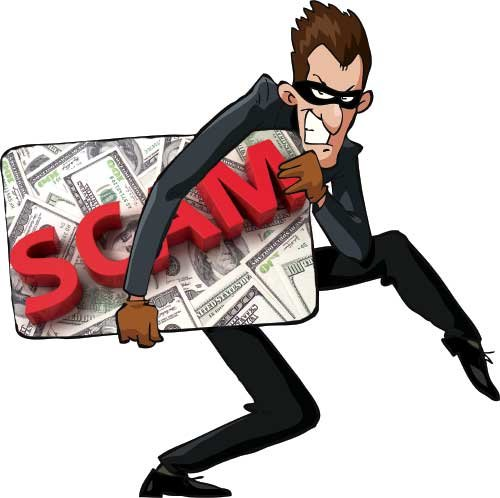 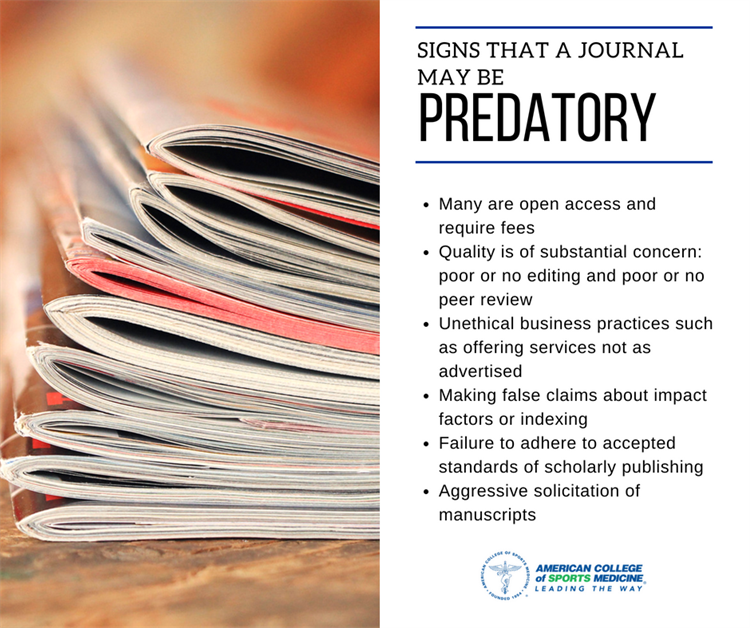 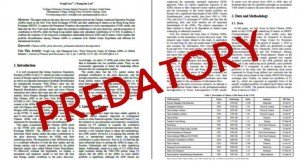 Educational Technology Research
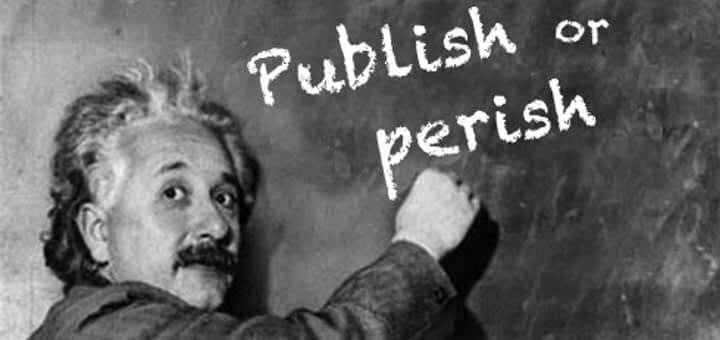 1066
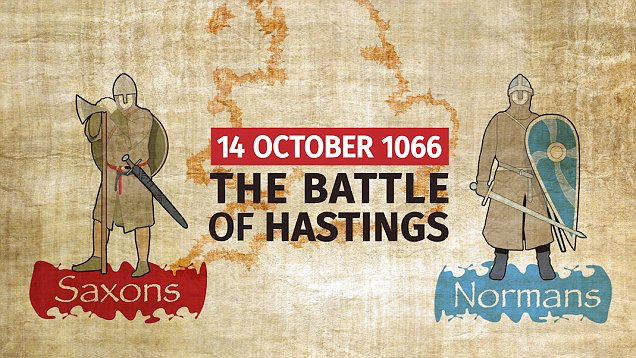 1066
Number of educational research journals ranked by
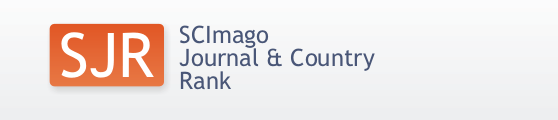 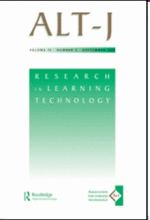 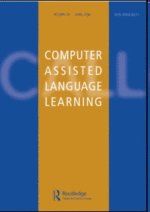 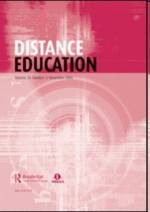 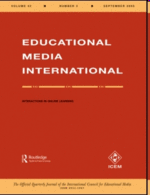 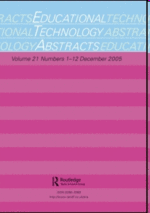 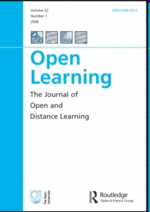 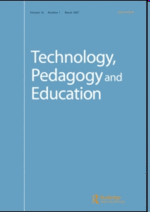 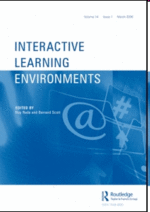 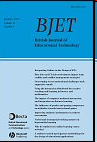 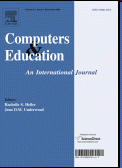 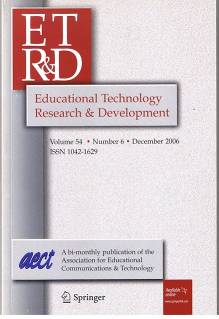 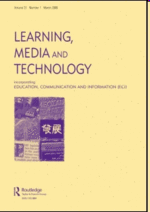 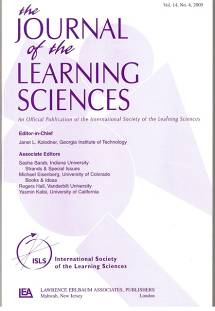 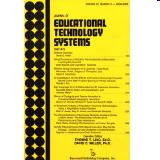 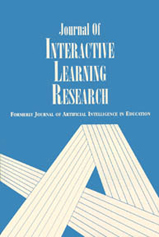 10. Celebrations and PartiesHow do you celebrate? Do you have any stories or pictures of celebrating writing success, acceptance, or publication?
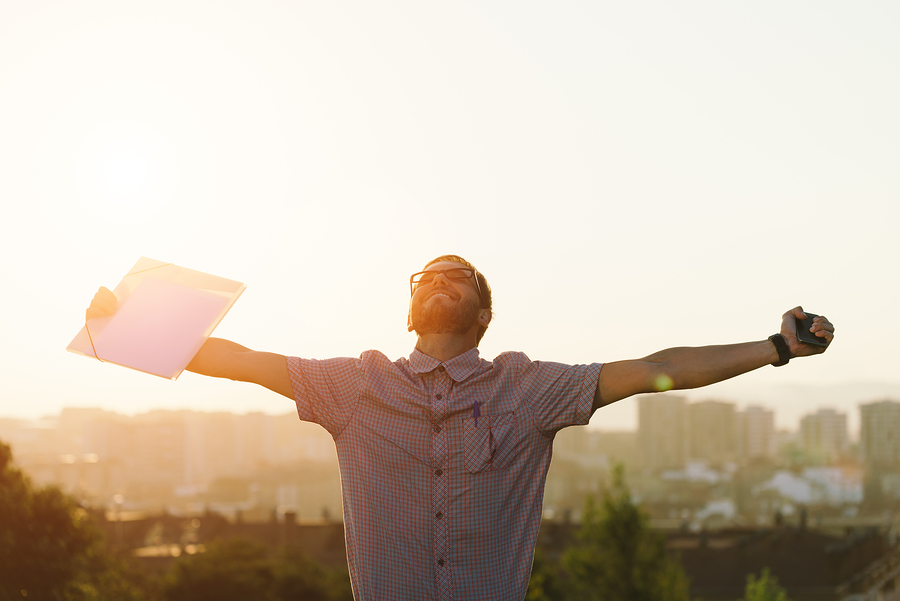 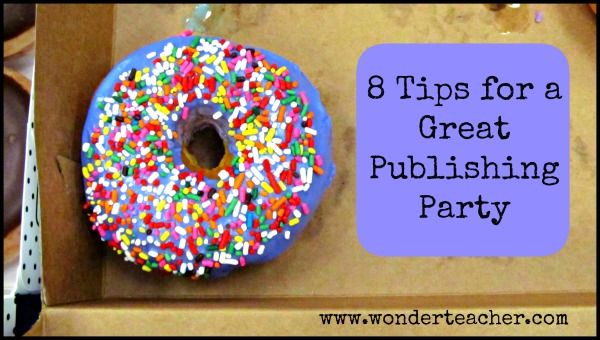 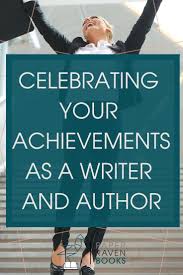 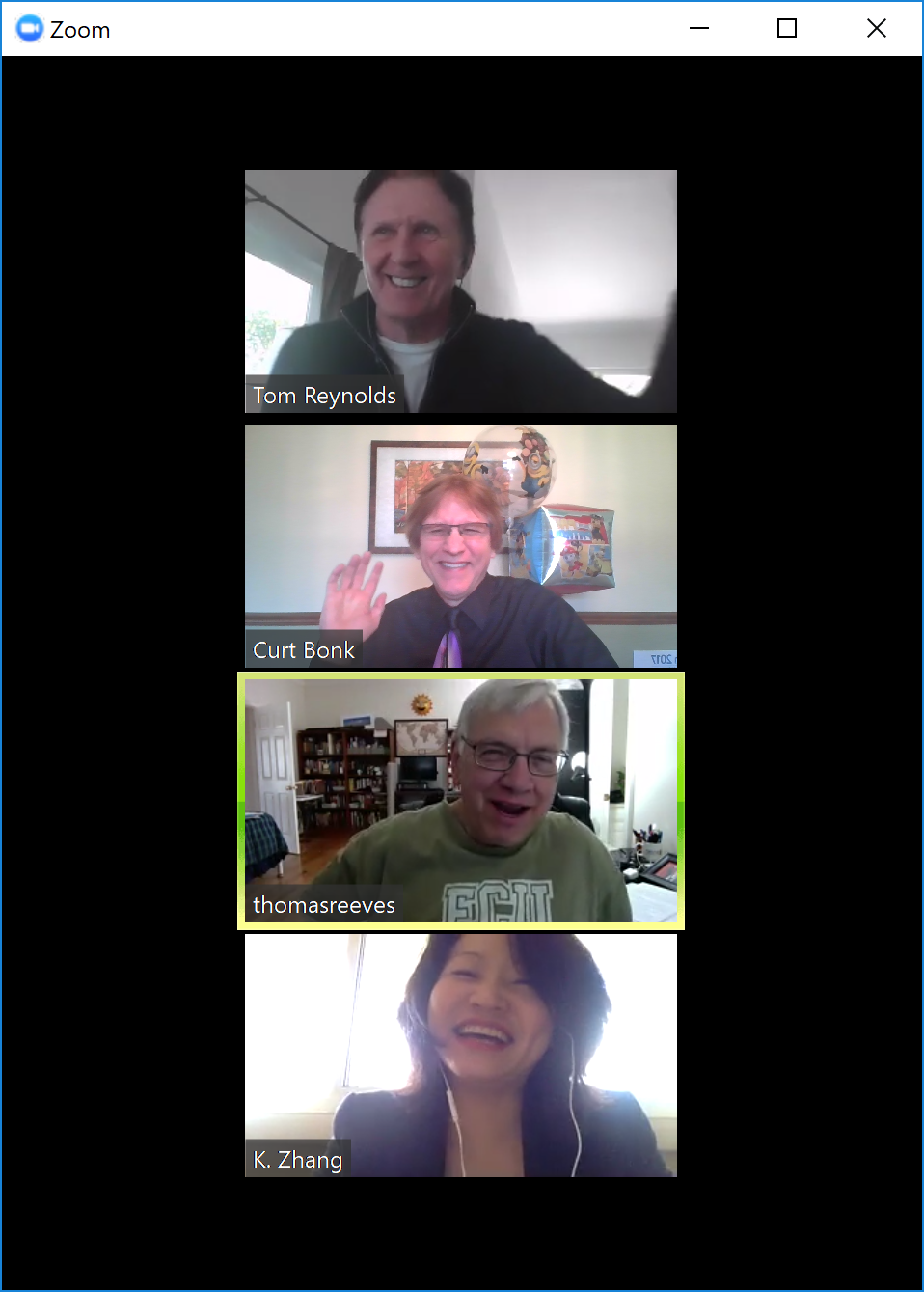 10. Celebrations and Parties
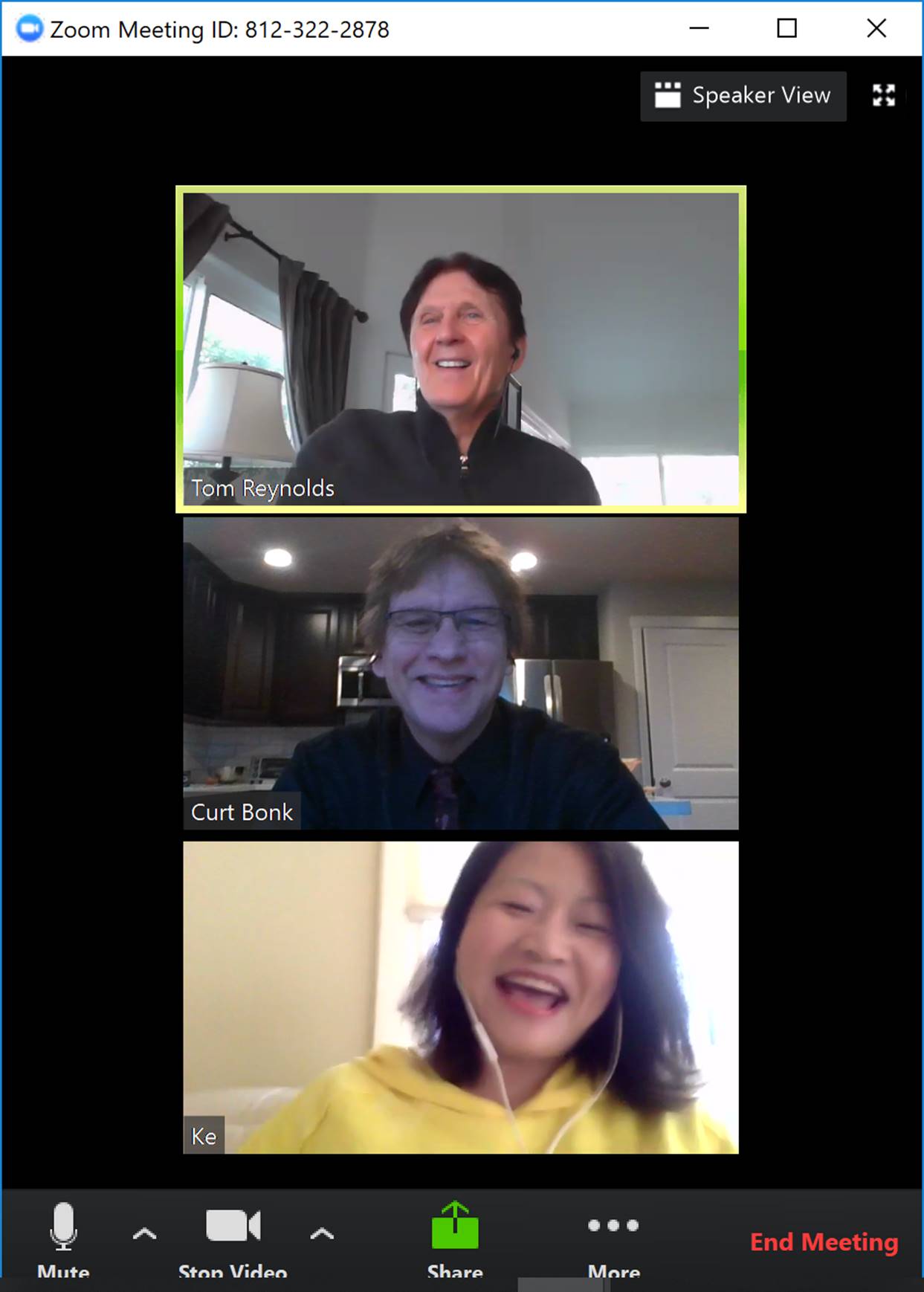 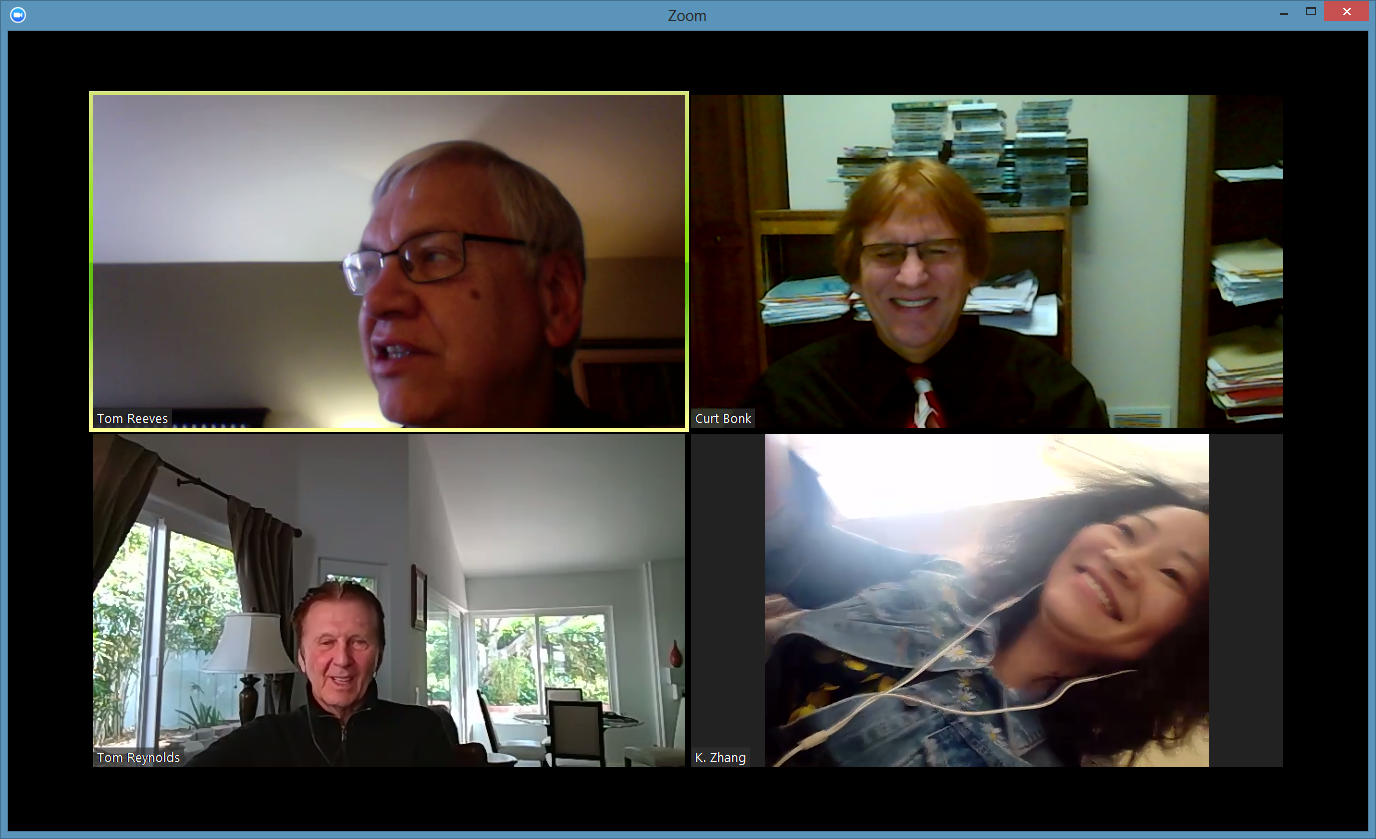 10. Celebrations and Parties
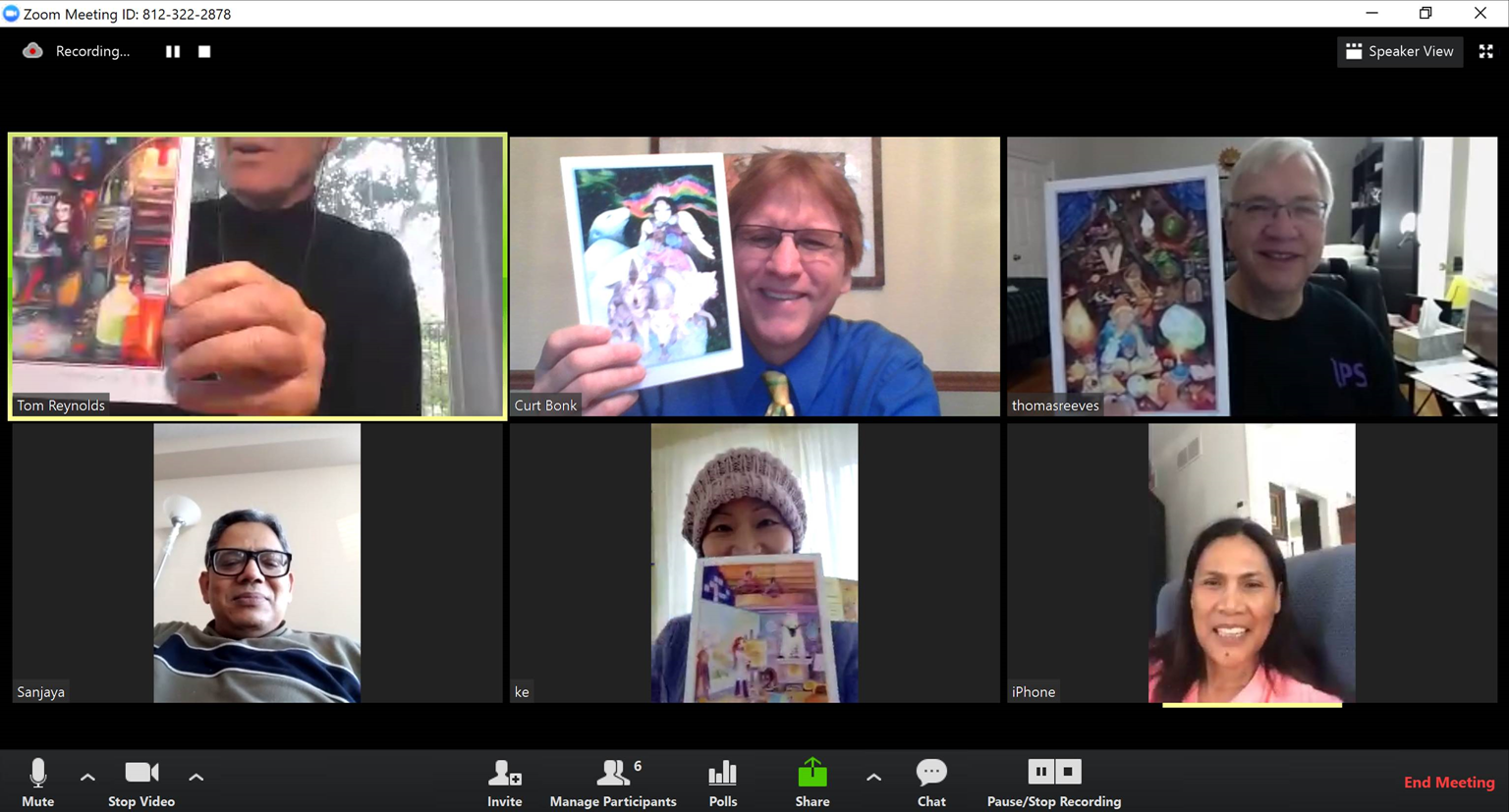 Comments and Questions…?
Curtis J. Bonk, Indiana University, cjbonk@indiana.edu 
Elizabeth M. Dalton, Univ. of Rhode Island, elizabethmdalton@gmail.com 
Susie L. Gronseth, University of Houston, slgronse@Central.UH.EDU 
Mimi Miyoung Lee, University of Houston, mlee@Central.UH.EDU 
Thomas C. Reeves, University of Georgia, treeves@uga.edu 
Thomas H. Reynolds, National University, mnoflwrs@hotmail.com 
Ke Zhang, Wayne State University, ke.zhang@wayne.edu
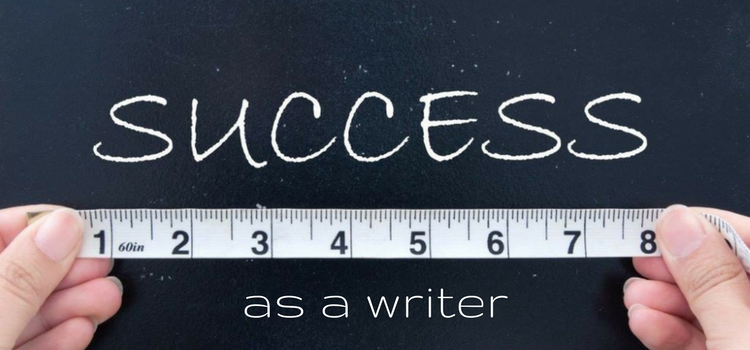